医療法人一貫軒
訪問看護ステーション秋岡
所在地：津久見市徳浦本町7番3号
特　徴：秋岡医院内に設置し、居宅
　　　　　介護支援事業所併設です。
　　　　　同一法人内には介護施設や
　　　　　介護予防事業所を有しており、
　　　　　医療・介護の連携が抜群の
　　　　　ステーションです。
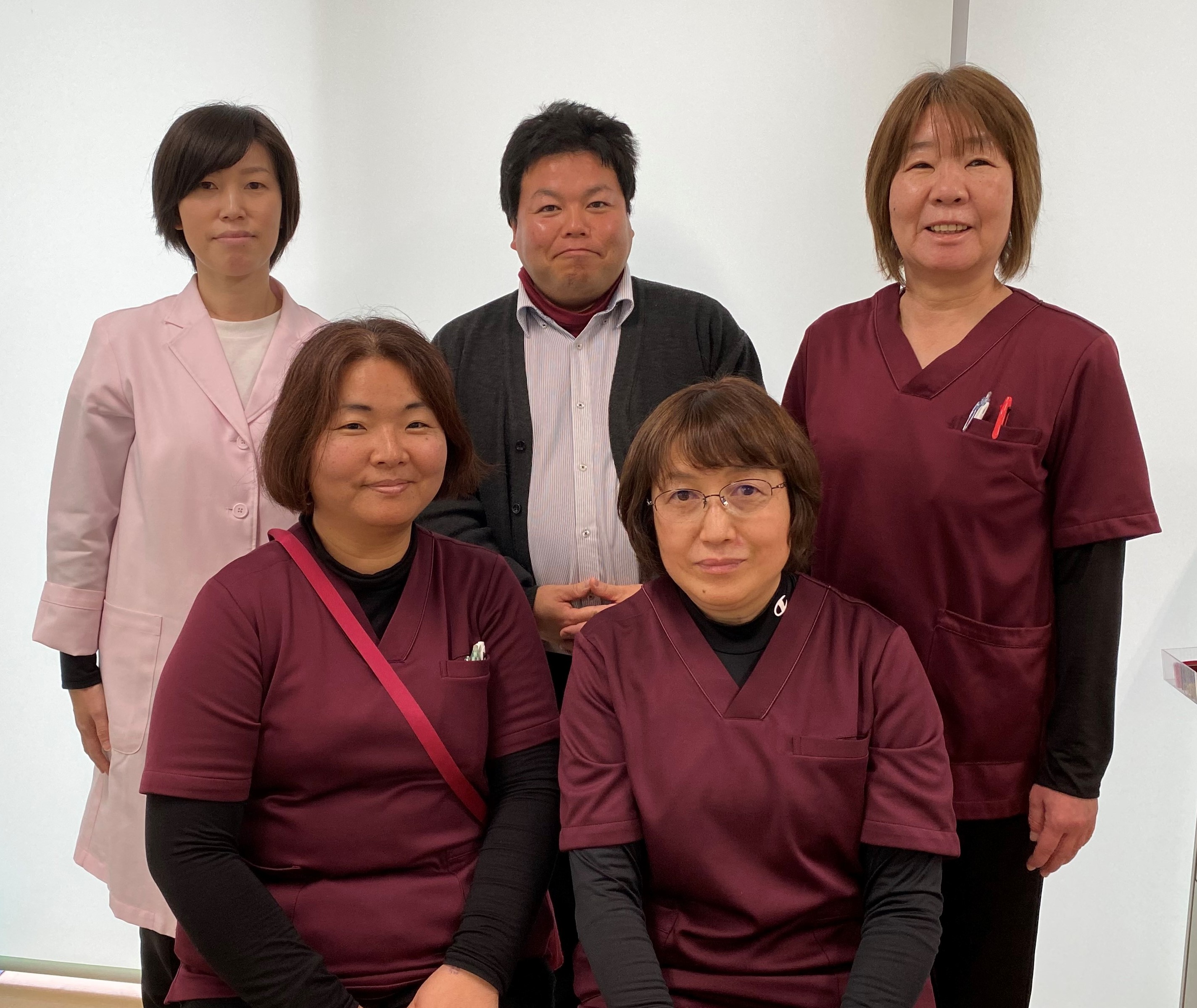 訪問看護ステーション秋岡
利用者様の安心と安らぎを基礎に、その方が在宅生活を継続できるためには、どうしたらよいかを常に考えていけるステーションでありたいと願っています。
理念
個々の利用者様に合わせた、きめの細かい訪問を心がけ、必要な医療・看護・介護を滞りなく提供できるステーションを目指す
訪問看護ステーション秋岡
サービス提供地域
　　　津久見市内全域（市外は要相談）

営業時間
　　　平日　8：30～17：30   　　  土曜　8：30～12：00
　　定休日　日・祝日　1月1日～3日　8月13日～15日　12月31日（緊急時は除く）

緊急時
　　　24時間体制で電話連絡を受け付けています。
　　　訪問が必要と判断される場合は、看護師が対応いたします。
訪問看護ステーション秋岡
スタッフ

看護師4名
事務職員

　　　　　　　　　　　　　　　計5名
居宅介護支援事業所スタッフ1名も、一緒のお部屋で仕事しています
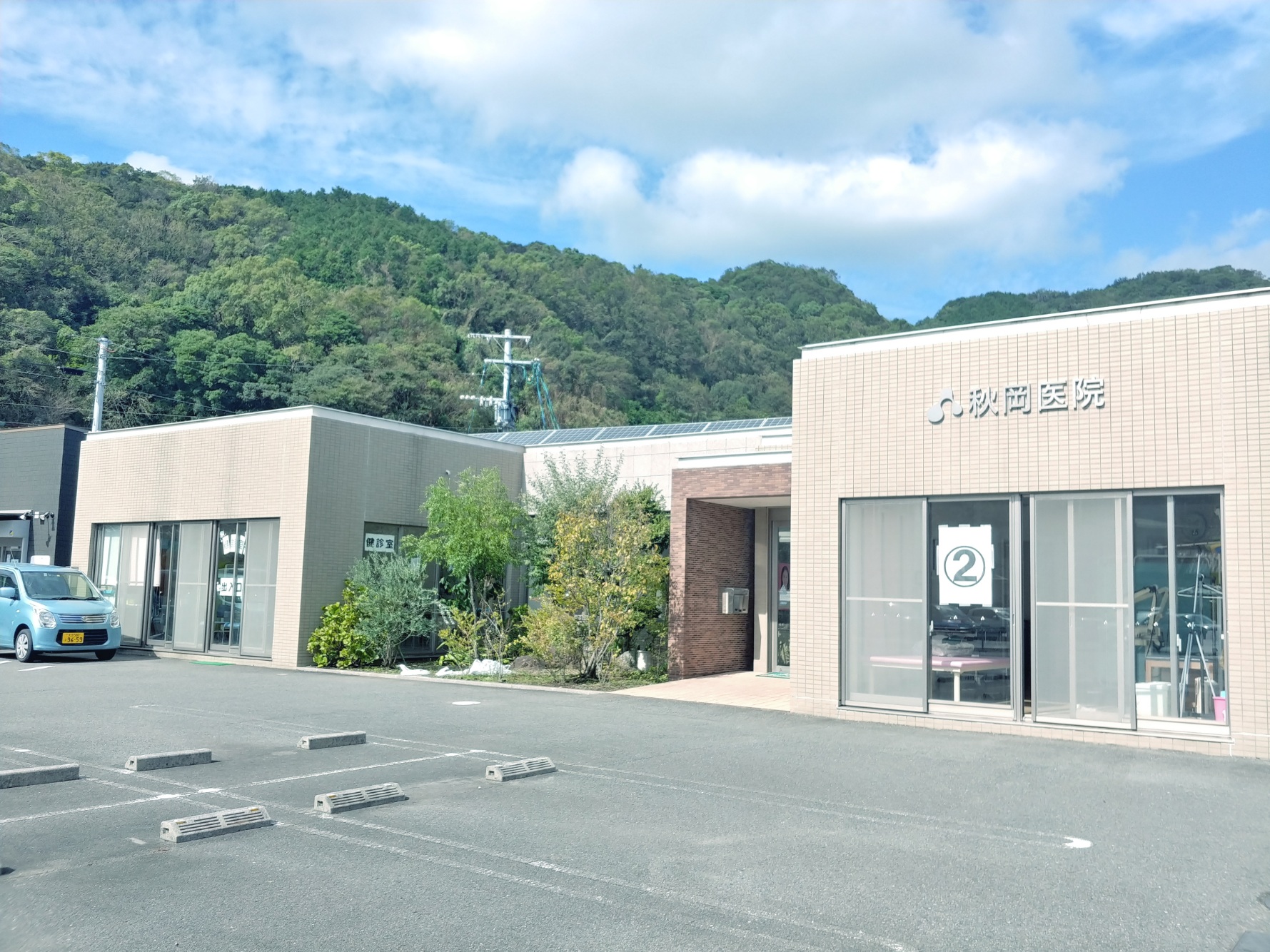 訪問看護ステーション秋岡
★　秋岡医院かかりつけの利用様が
　90％を占めていますが、市内・市
　外の病院・診療所様からのご依頼
　お多数お受けしております。
★短期間のみのご依頼もお受けして
　おりますので、お気軽にご相談くだ
　さい。
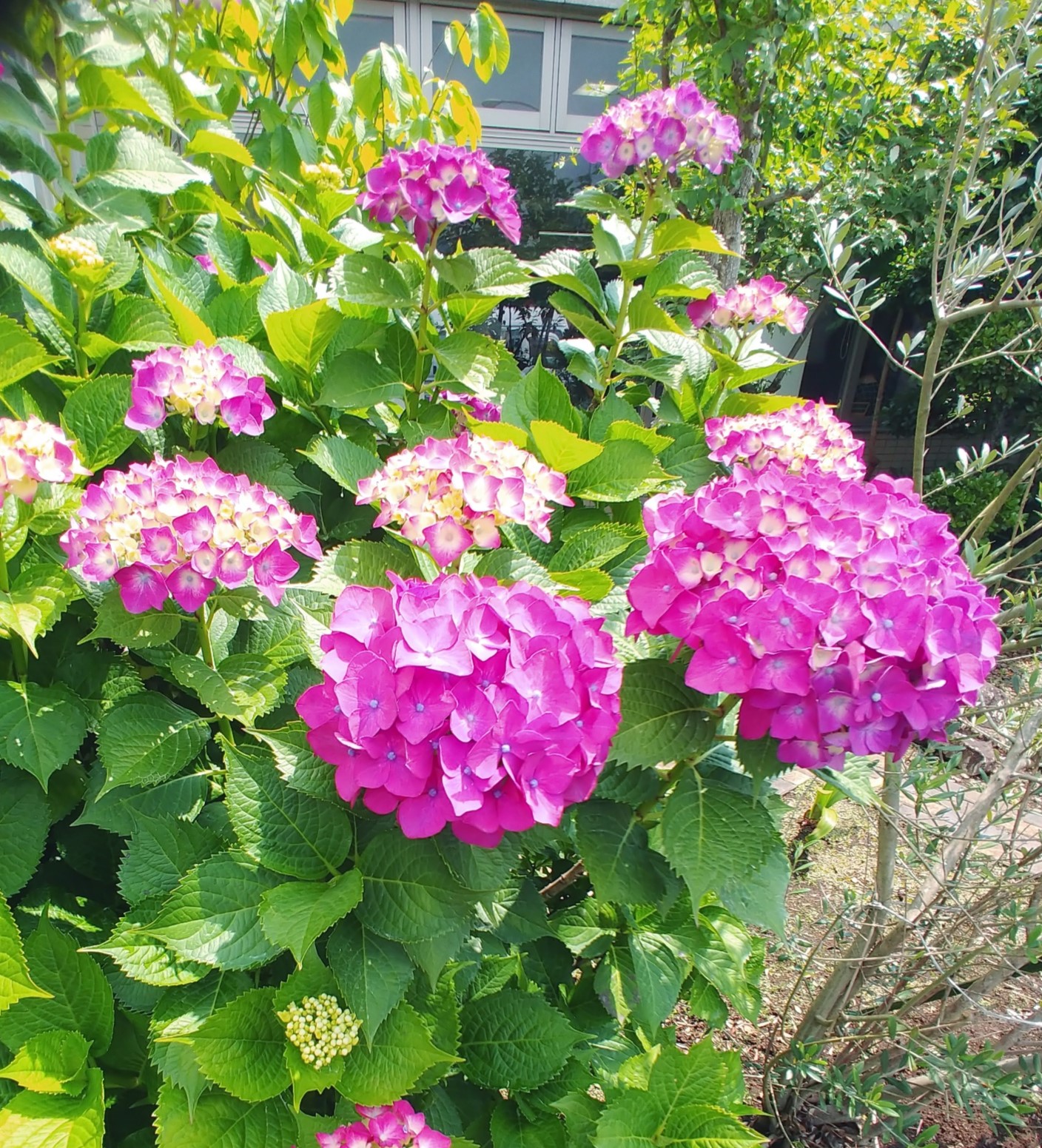 訪問看護ステーション秋岡
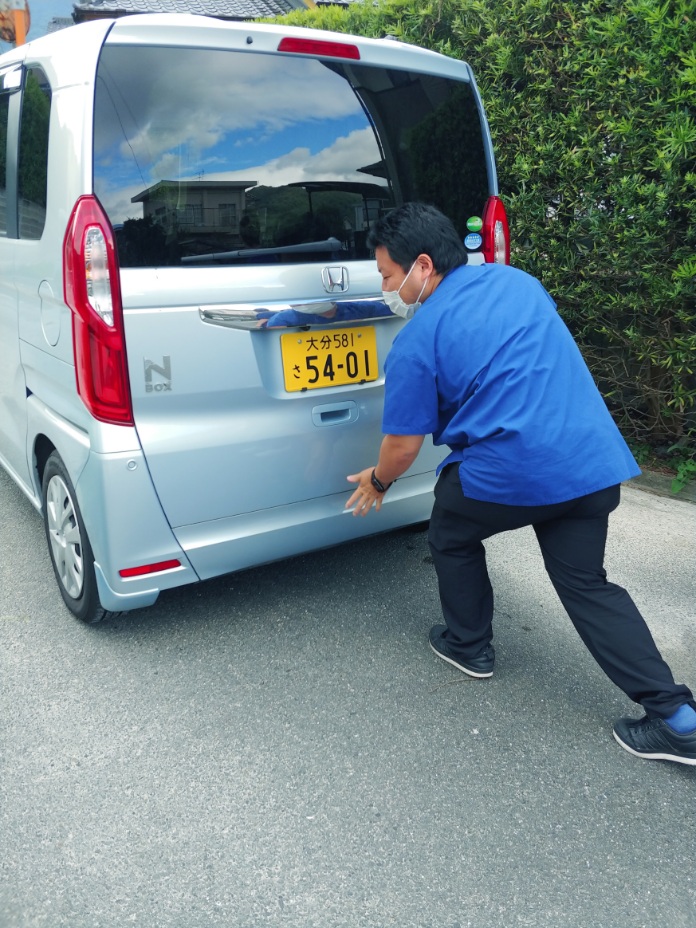 利用者様のために・・・
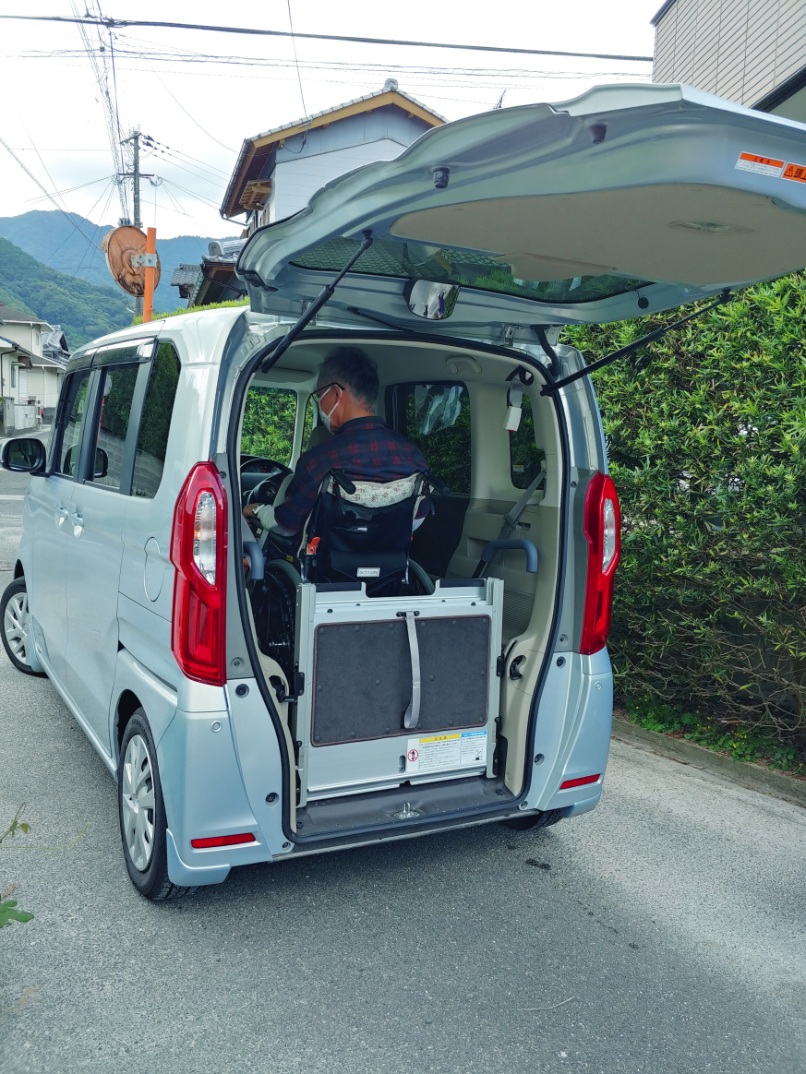 居宅介護支援事業所と協力し、
外出困難な利用者様の外出レク
を企画し、利用者様のQOL向
上に奮闘しています。
訪問看護ステーション秋岡
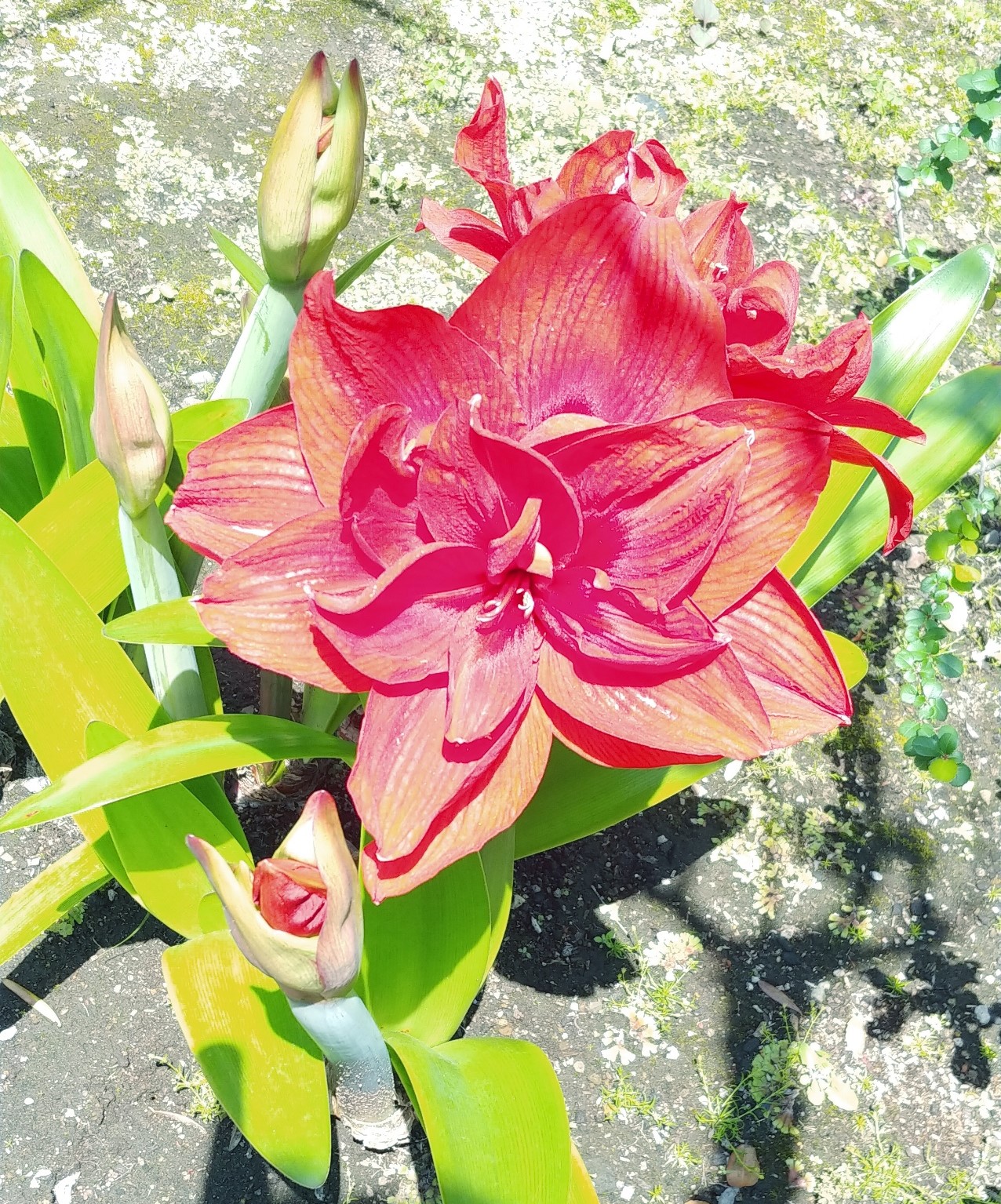 職員募集中！！

訪問看護師を募集しています。
見学やお問い合わせはいつでも大歓迎です。
詳細は下記までご遠慮なくお問い合わせくだ
さい。
お待ちしております。
津久見市徳浦本町7番3号　
訪問看護ステーション秋岡
直通電話：080-8353-9477
担当：管理者　岩根
訪問看護ステーション秋岡
最期に　　　　医療法人一貫軒　　の紹介を・・・
診療所　　　　　　　　　　・・・　　秋岡医院
　　　　有料老人ホーム　　　    ・・・　　介護付き有料老人ホーム秋桜
　　　　小規模多機能　　　　     ・・・　　小規模多機能ホームこすもす
　　　　居宅介護支援事業所　・・・　　こすもすケアプランセンター
　　　　介護予防事業　　　　　  ・・・　　ころばん教室
　　　 訪問系サービス　　　     ・・・　　訪問看護ステーション秋岡

医療・介護などでお困りのことがありましたら、どんなことでもご相談ください。